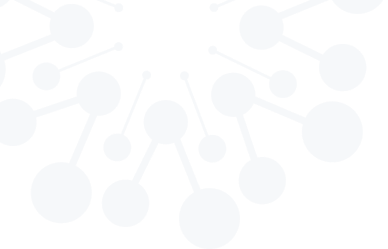 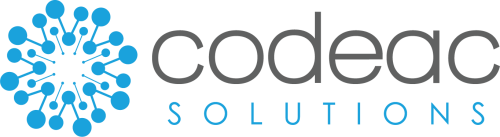 RELIABLE, FAST, RADIONUCLIDE DETECTION
We specialize in developing cutting-edge products for rapid detection and management of nuclear threats. Our technology delivers results in under 60 seconds with specificity and high sensitivity.
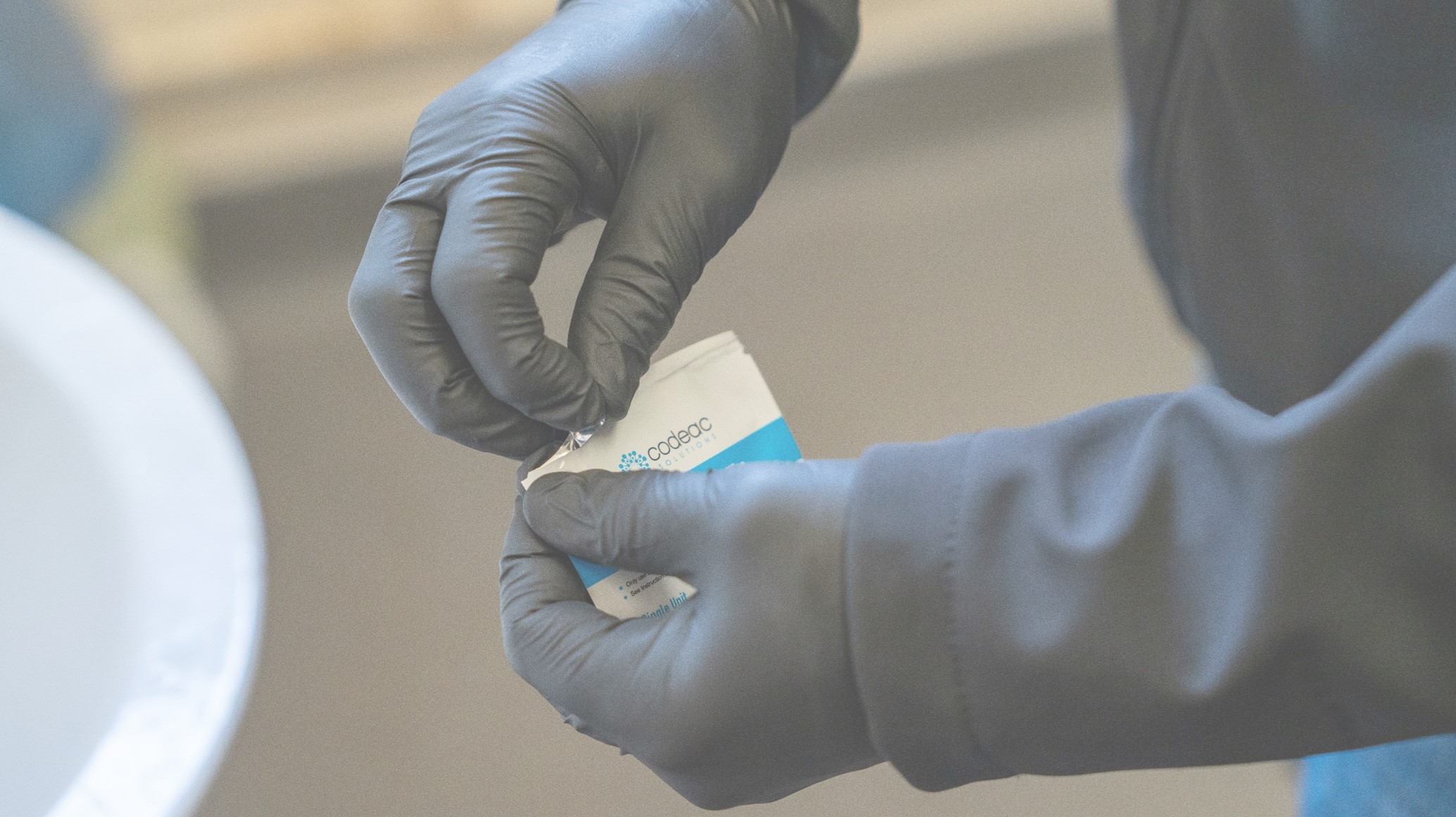 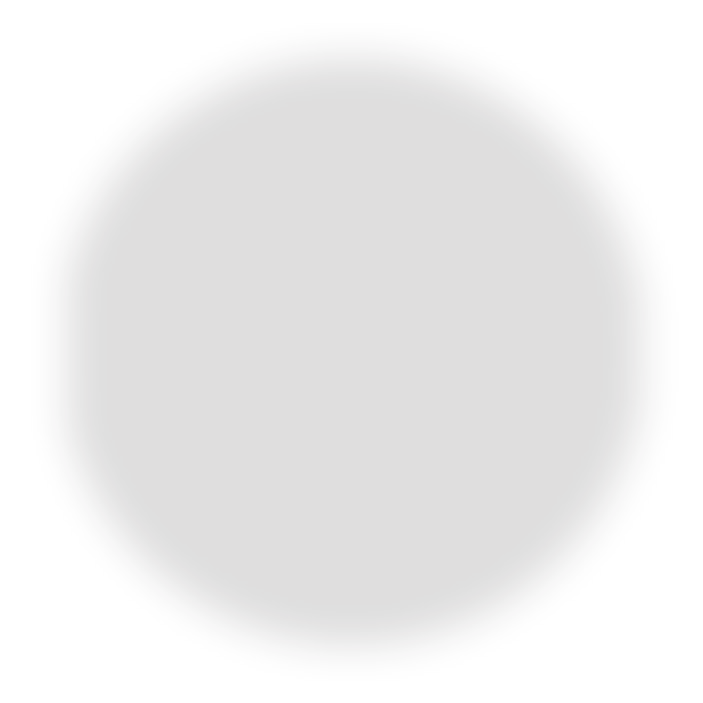 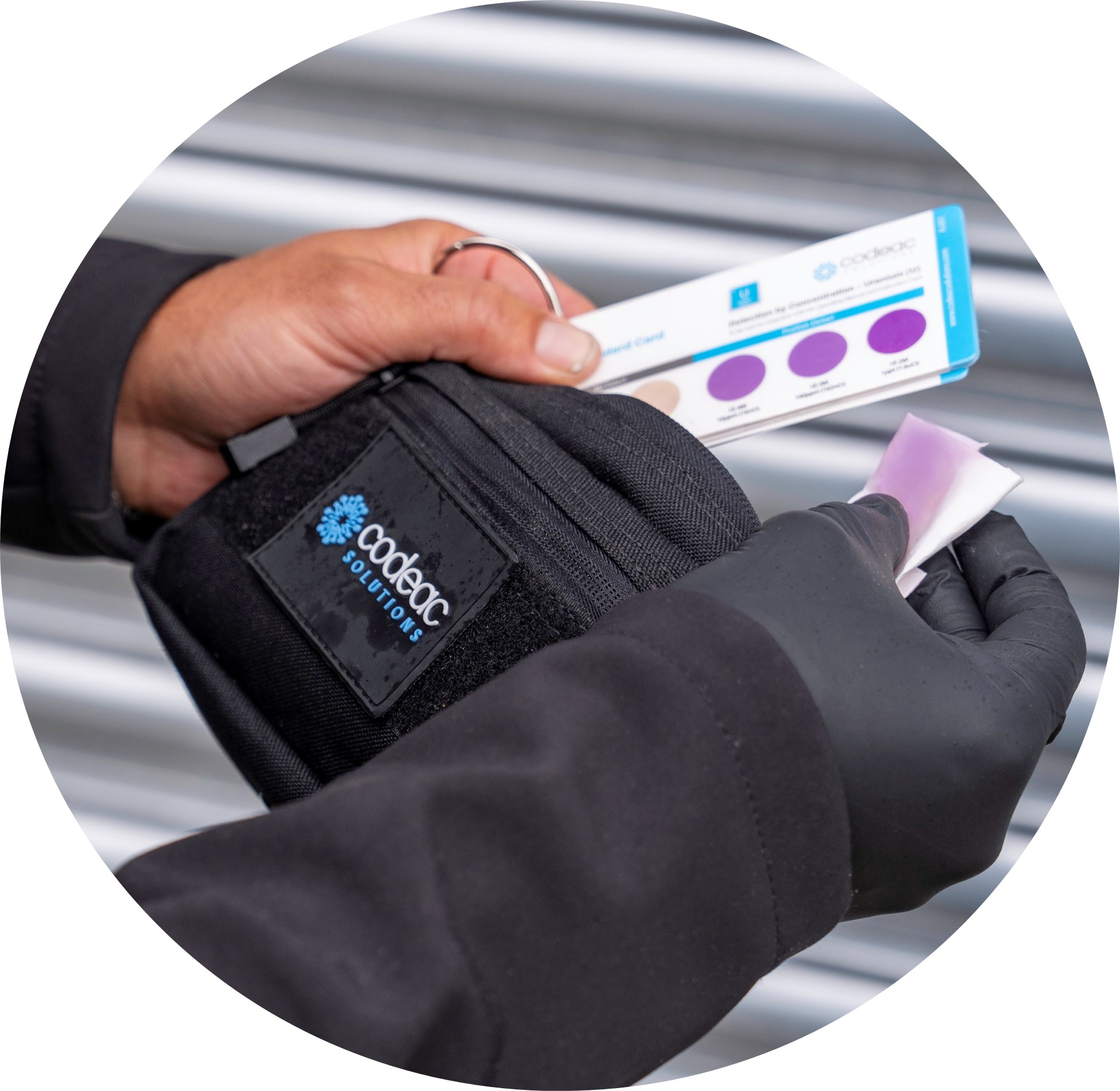 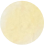 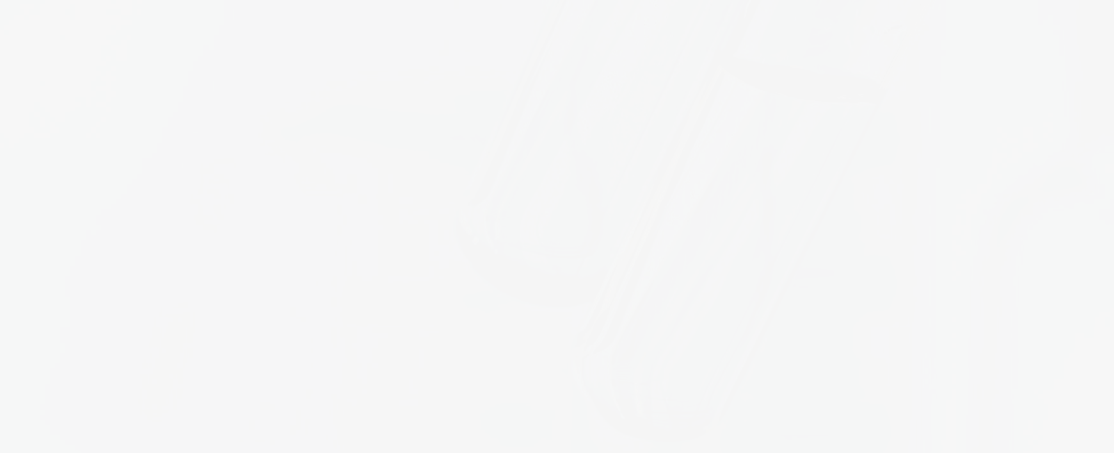 Our products show an immediate visual color change when in contact with Uranium, Plutonium, Americium, Cobalt and Primary Transition Metals at trace levels.
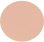 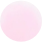 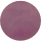 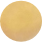 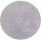 Primary transition metals
Neat 
Codeac
Less than
60 seconds
U
Pu
Am
Co
OUR PRODUCT RANGE
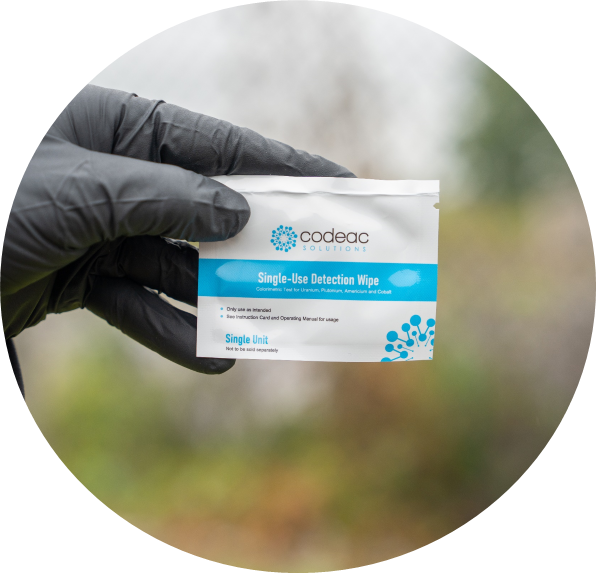 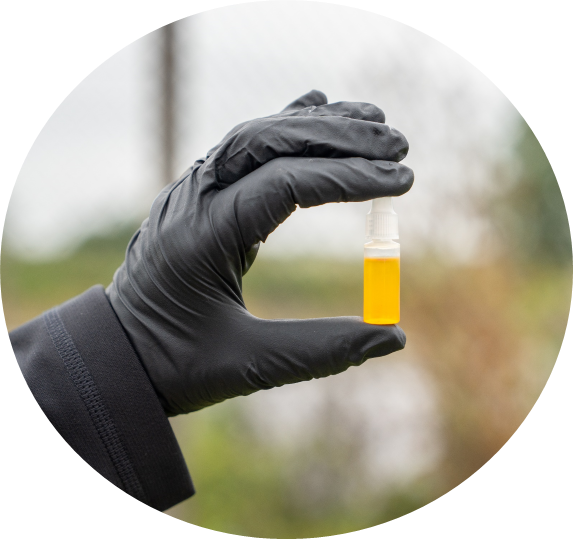 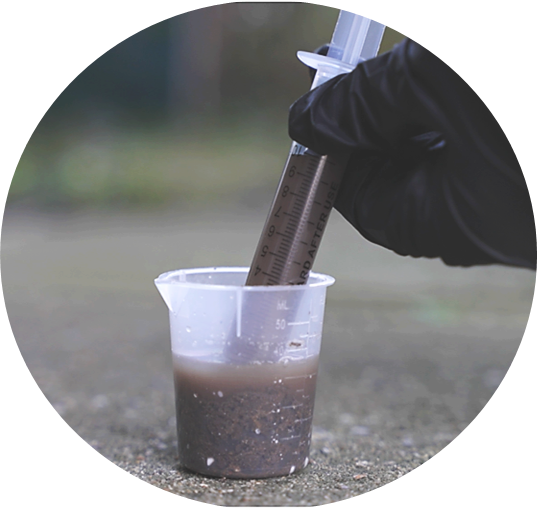 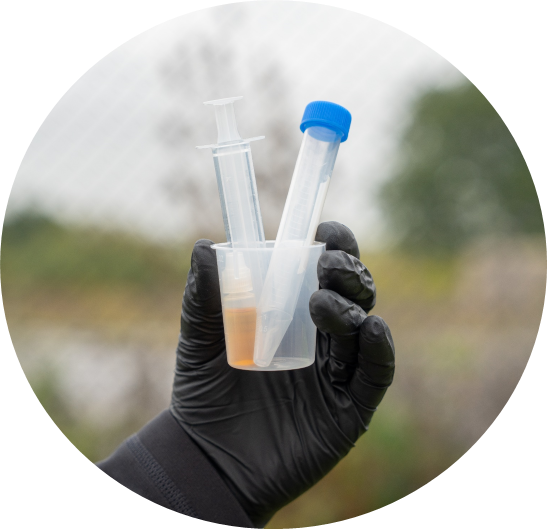 Nuclear Detection wipe
Single Use Test
Water Test
Soil Test
www.codeacsolutions.com
contact@codeacsolutions.com
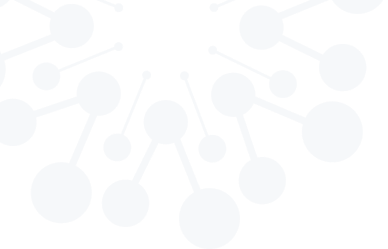 SIMPLE AND EASY-TO-USE COLORIMETRIC NUCLEAR DETECTION
1
3
2
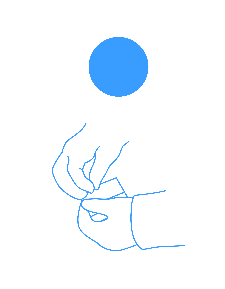 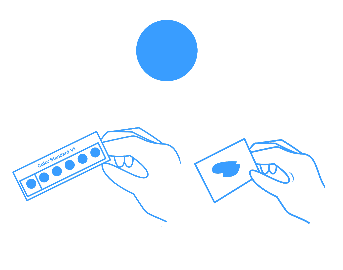 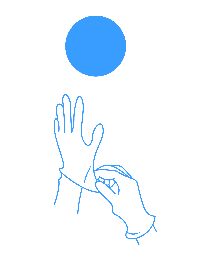 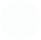 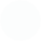 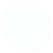 Allow 60 seconds for results and use the Color Standard to identify any colorimetric change or transition. A color change indicates a detection.
Wear appropriate PPE, as required by your organization.
Tear Single-Use Nuclear Detection Wipe, remove the wipe and collect a sample from the area suspected of contamination.
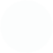 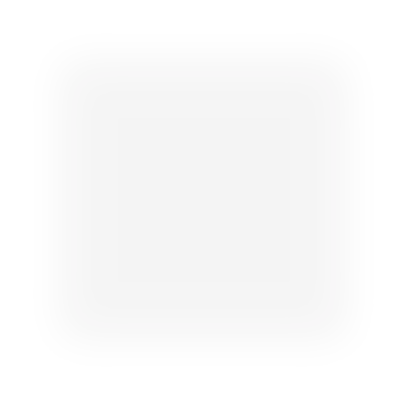 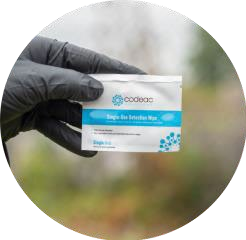 Technical specification:
Nuclear Detection Wipes
A single-use individually wrapped nuclear detection wipe. The inner wipe is saturated with our detection liquid solution, enough for one test, with the outer foil tear protective sleeve. Available in custom sizes upon request.
Detection capability	Uranium, Plutonium, Americium, Cobalt and Primary Transition Metals
e.g. U-233, U-234, U-235, U-236, U-238, Pu-239, Pu-239, Pu-241, Pu-242, Am-241, Am-243, Co-60
Detection principle	Colorimetric elemental detection
Sensitivity	Uranium – 2.4ppm | Plutonium – 242ppm | Americium – 2.4ppm | Cobalt – 590ppb
Dimensions                                   	Wet wipe: 8.62cm x 7cm | Field pouch: W18.5cm x H11.5cm x 7cm
	Stand-up pouch: H30cm x W25cm x  D12cm
Total Kit Weight (approx.)                  400 grams
Color                                               White, Black or Khaki
Amounts of tests
20 tests – 1 wipe per test
Response time	Under 1 minute
Contents
20 x Nuclear Detection Wipes                 
4 x pairs of disposable gloves  
3 x disposal bags and 5 x bags with results labels
1 x permanent marker 
1 x instruction card 
1 x color standard card
1 x Compact Pouch (Black, Khaki or Coyote Brown)
or
1 x Stand-up Pouch
Available accessories	Replenishment kits available
Sample introduction	Liquid and solid
Transportability	Pocket size
Calibration	Not required
Expiration	2 years
Power supply	Not required
Training required	Not required
Maintenance cost	Nil
Manuals provided                           Instruction and Color Standard Card, Safety Data Sheet and Operating Manual
Products are subject to availability. Company reserves the rights from time to time, in its sole discretion and without liability  to change, add or withdraw Products.
www.codeacsolutions.com
contact@codeacsolutions.com